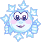 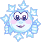 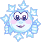 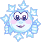 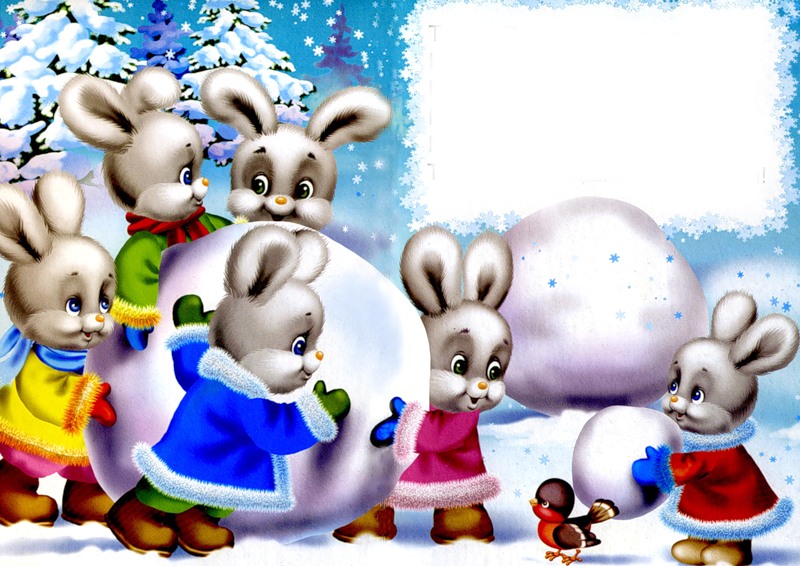 ЗАЙКИНЫ    ИСТОРИИ
ДИДАКТИЧЕСКАЯ ИГРА
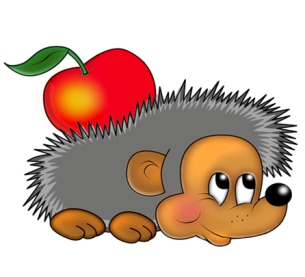 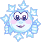 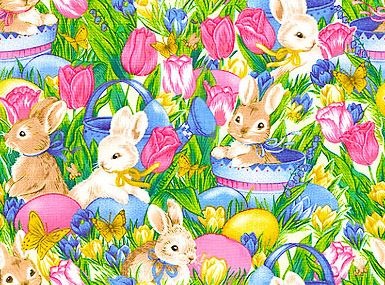 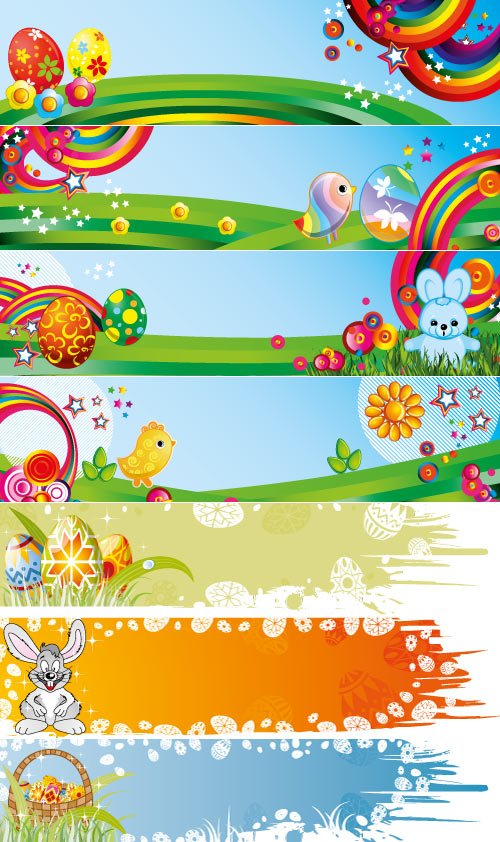 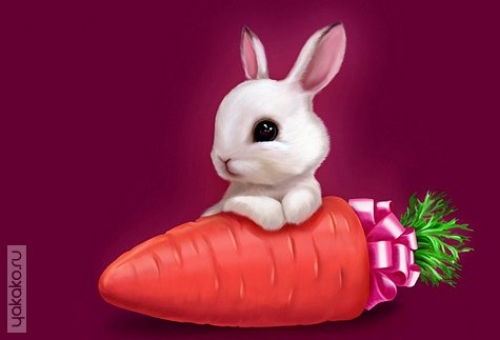 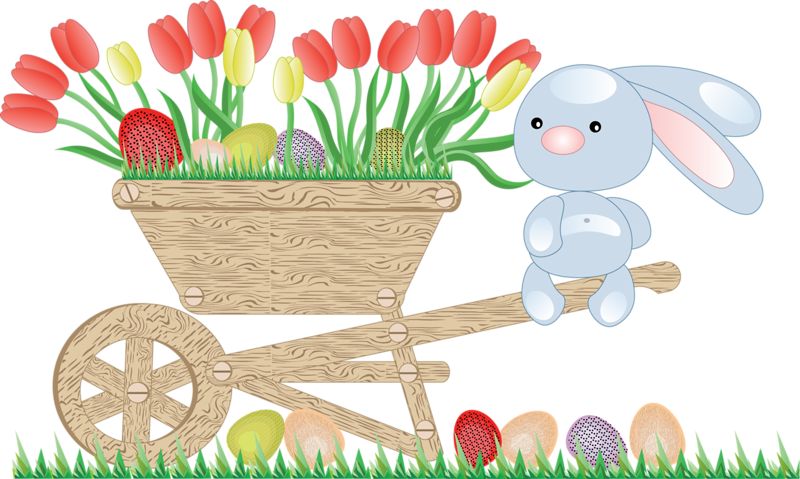 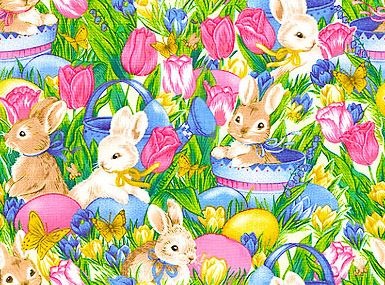 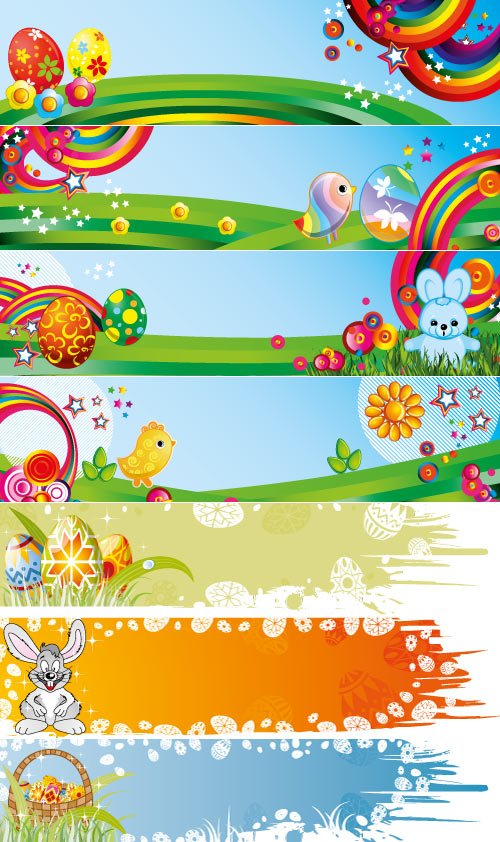 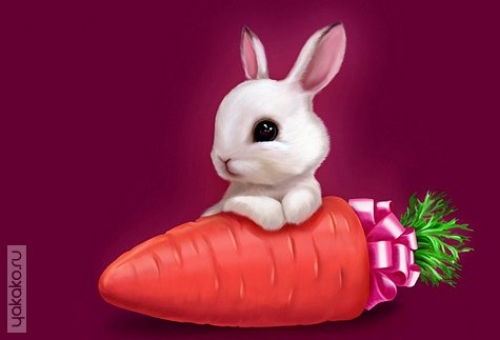 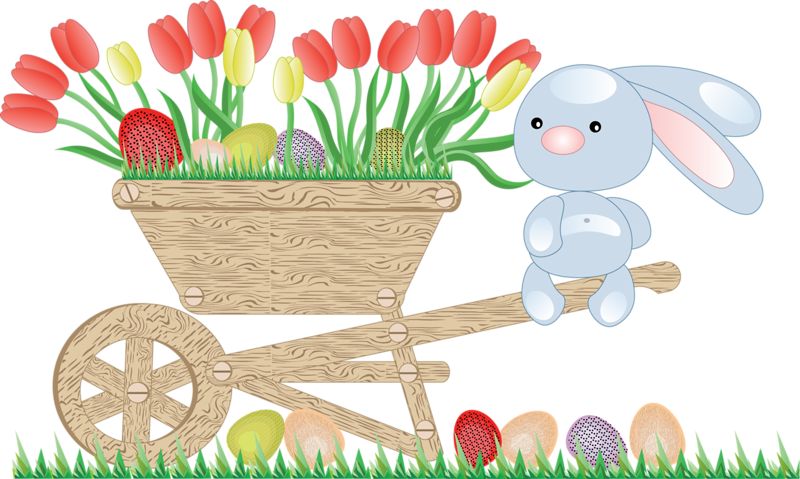 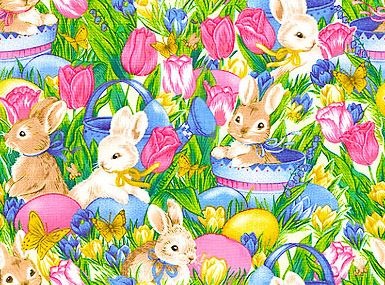 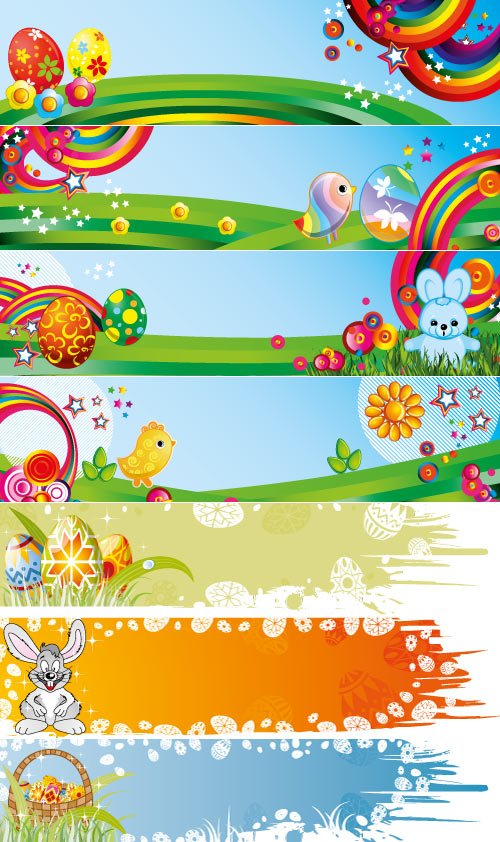 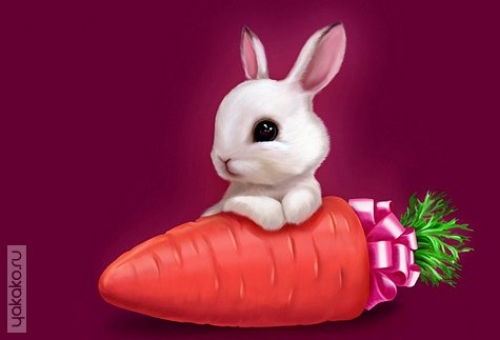 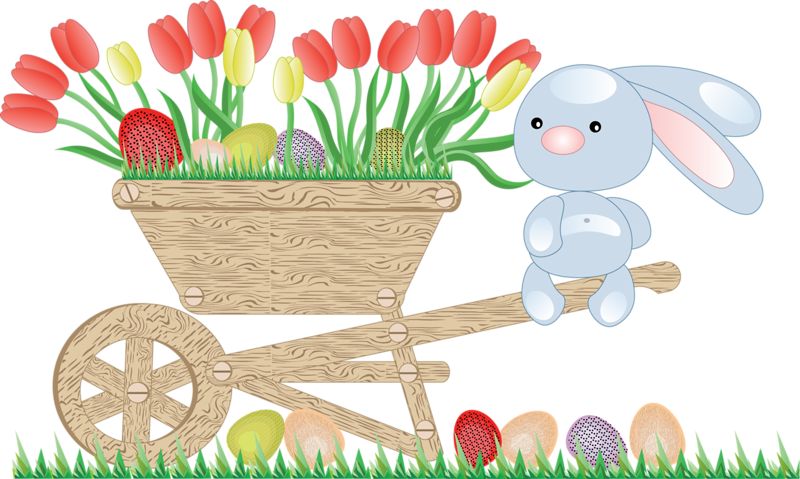 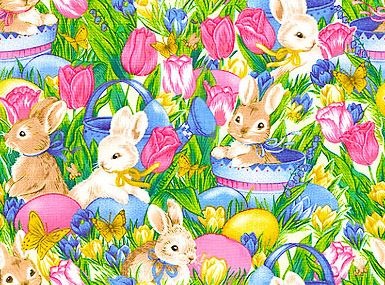 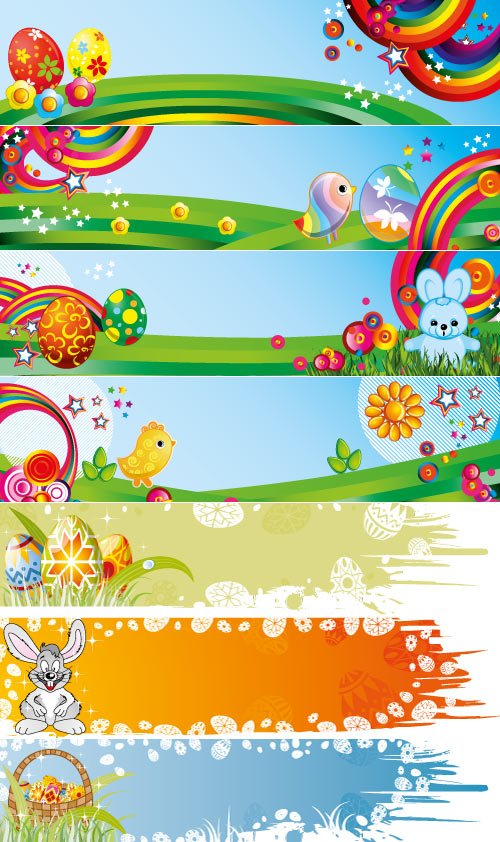 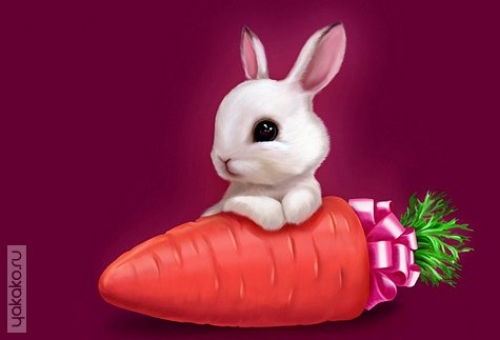 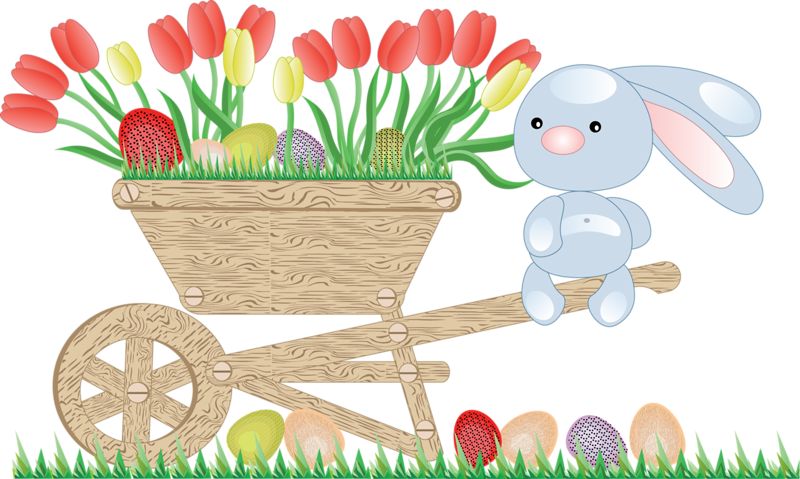 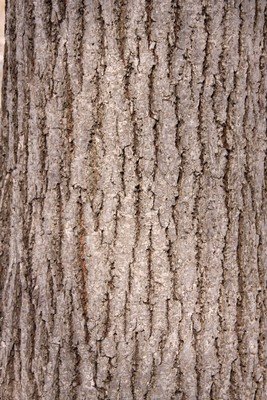 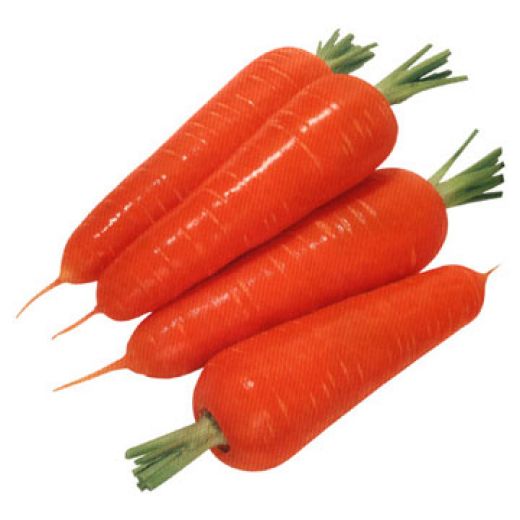 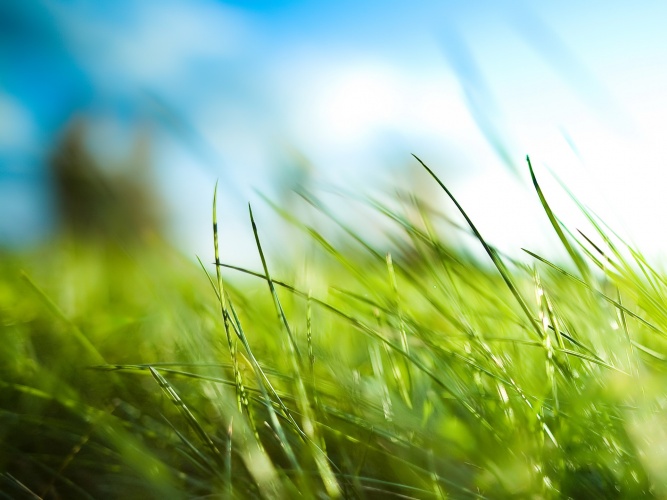 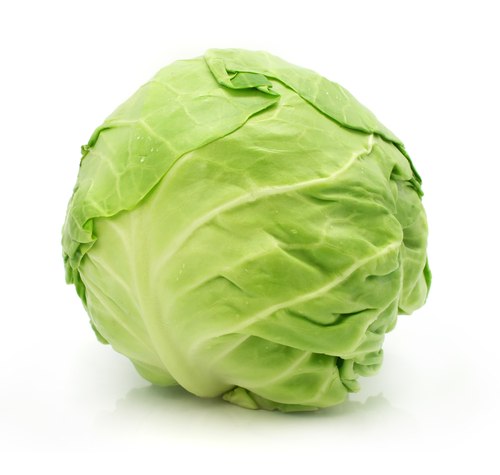 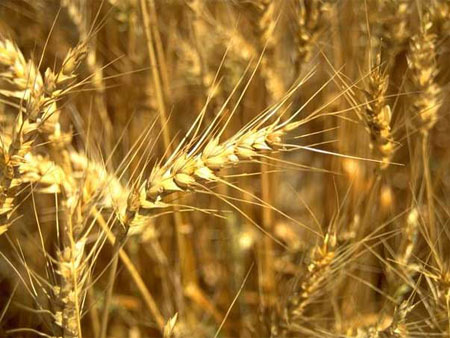 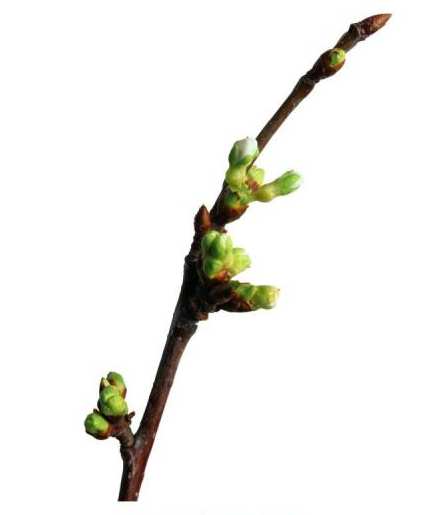 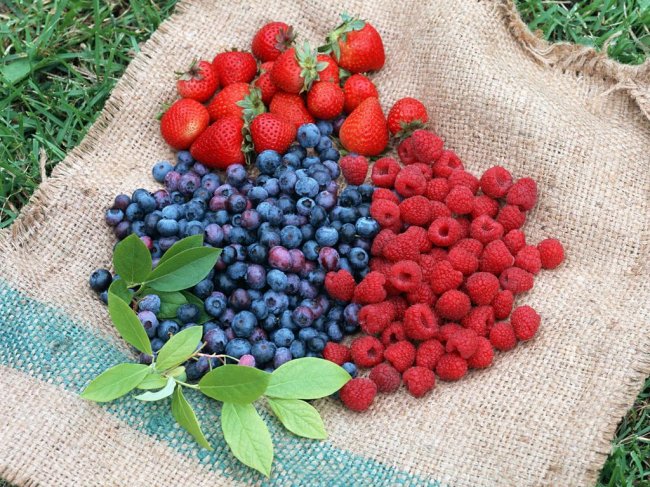 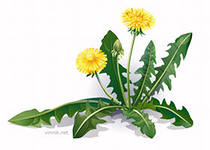 Красный нос в землю врос,А зелёный хвост снаружи.Нам зелёный хвост не нужен,Нужен только красный нос.
(Морковь)
Расселась барыня на грядке,Одета в шумные шелка.Мы для неё готовим кадкиИ крупной соли полмешка.
(КАПУСТА)
Рос шар бел, ветер дунул - улетел. 
Ответ: Одуванчик 
 
Есть один такой цветок,Не вплетешь его в венок,На него подуй слегка,Был цветок — и нет цветка.Ответ: Одуванчик
Она под осень умираетИ вновь весною оживает.Иглой зелёной выйдет к свету,Растёт, цветёт всё лето. Коровам без неё - беда: Она их главная еда.
(ТРАВА)
Сидит рядом с нами, Смотрит черными глазами. Черна, сладка, мала И ребятам мила. Ответ (Черника)
У КАЖДОГО дерева есть она,
Называется….
Кора
Что две недели зеленится, Две недели колосится, Две недели отцветает, Две недели наливает, Две недели подсыхает? 
Рожь
У дерева есть руки, а называются они?
(ветки)
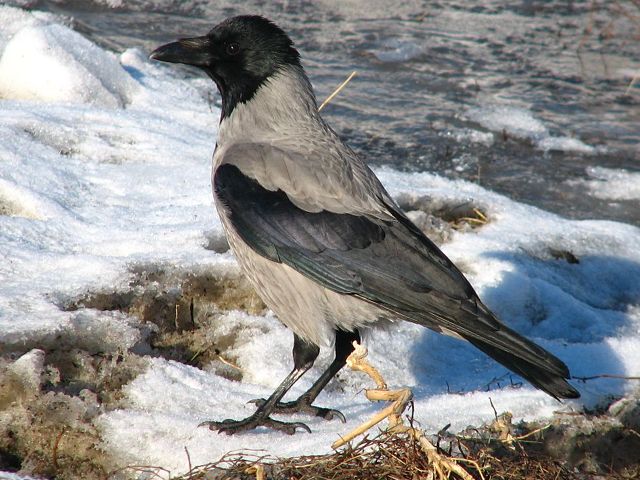 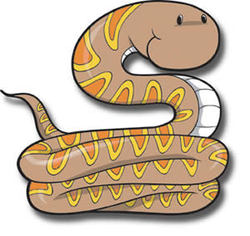 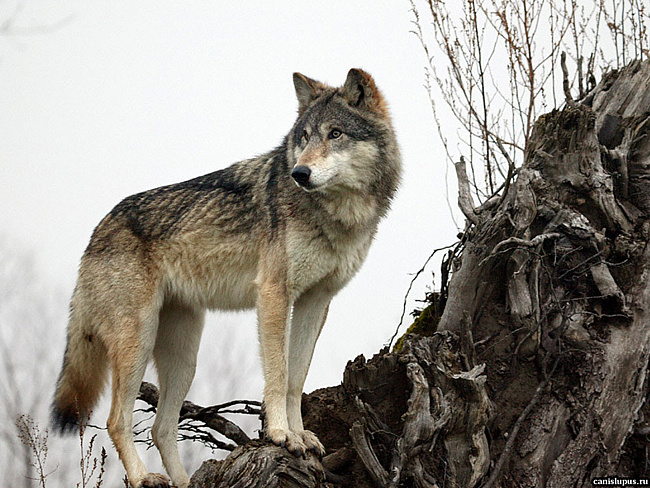 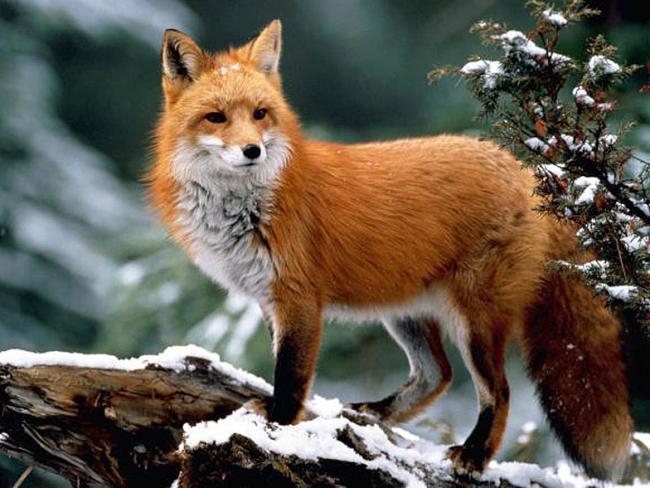 Прилетела на базар,Громко всем сказала: "Кар!Пусть я в школе не учёна,Но умна, ведь я –    (ворона) "
 
Хочет с детства эта птицаСтать известною певицей.День и ночь неугомонно" Кар–кар–кар! " – поёт (ворона).
Шелестя, шурша травой, Проползает кнут живой. Вот он встал и зашипел: Подходи, кто очень смел.
(Змея)
Пузом по земле ползёт,За собою хвост везёт.В страхе вся моя семья,Напугала нас...(Змея
Кто осенью холоднойХодит хмурый и голодный?Ответ: Волк 
На овчарку он похож,Что ни зуб - то острый нож,Он бежит, оскалив пасть,На овцу готов напасть.Ответ: Волк 
Серовато, зубовато.По полю рыщет,Телят, ягнят ищет.Ответ: Волк
Хитрая плутовка, рыжая головка,Хвост пушистый - краса!А зовут ее...(Лиса)У кого из зверейХвост пушистее и длинней?(Лиса)
На сметане мешен,На окошке стужен,Круглый бок, румяный бок.Покатился ….(Колобок)
Похваляться я любил, 
А сороку защитил!
(Заяц –хваста)
Если дом её плывет,
она к зайчику пойдёт,
( Избушка ледяная и лубяная)
Ты Морозушка не лютуй,
Зайку не поймать тебе.
(Мороз и заяц)
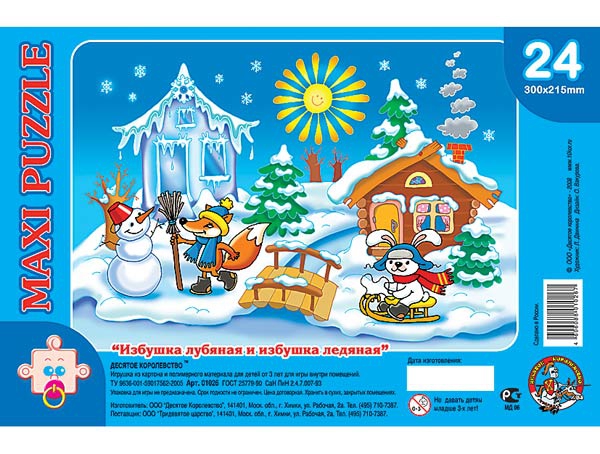 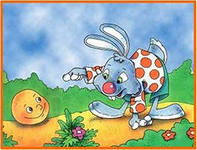 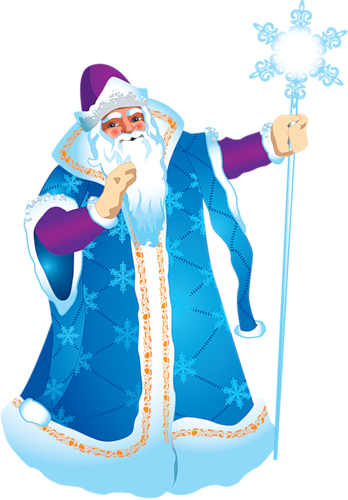 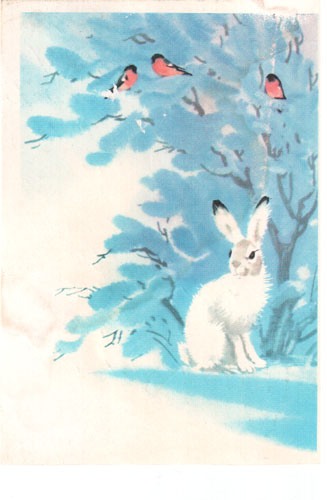 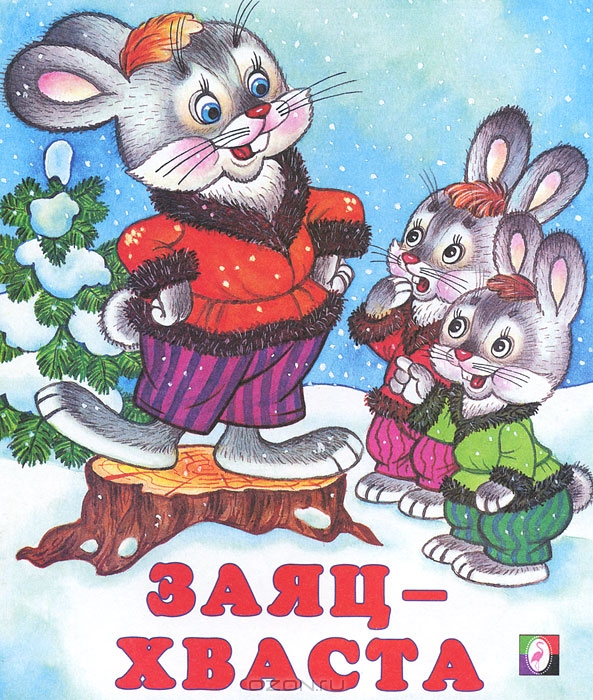 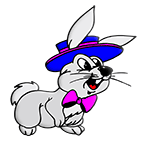 ЗАЙКИНЫ    ИСТОРИИ
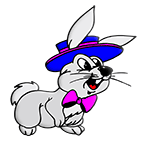 ДИДАКТИЧЕСКАЯ ИГРА
ПРОГРАММНОЕ СОДЕРЖАНИЕ. 
Закреплять представления детей о жизни зайцев.
Продолжать учить отгадывать загадки, учить воспринимать художественное слово.
Развивать память, внимание, быстроту реакции, эрудицию. Создавать условия для дружеской обстановке в группе.
ПРАВИЛА ИГРЫ. 
Раздаются игровые поля.
Назначается ведущий(воспитатель, взрослый, читающий ребёнок).
Перемешиваются карточки загадки, ведущий снимает по одной карточке , читает загадку.
Называть овощ можно только после того, как прозвучит загадка о нем. 
Выигрывает тот, кто даст больше правильных ответов, т.е. получивший больше карточек - загадок.
Если у ответившего нет ответа на карте, он по желанию может передать картинку  с отгаданной загадкой товарищу.
Выигрывает игрок который быстрее всех соберёт набор карточек-загадок для своего игрового поля.